Exercise 17
The Deuterostomes
In this lab exercise, you observed the diversity of animals in the phyla Echinodermata and Chordata. Consult your lab manual for the structures that you will need to recognize on each specimen and their functions.  You will be responsible for them on the slides, perch dissection and models. Recognize the stages of early development in echinoderms and be able to put them in proper sequence. As in all exercises, concentrate on those structures in bold face type and those that you were asked to label on your diagrams.
Amphioxus whole mount
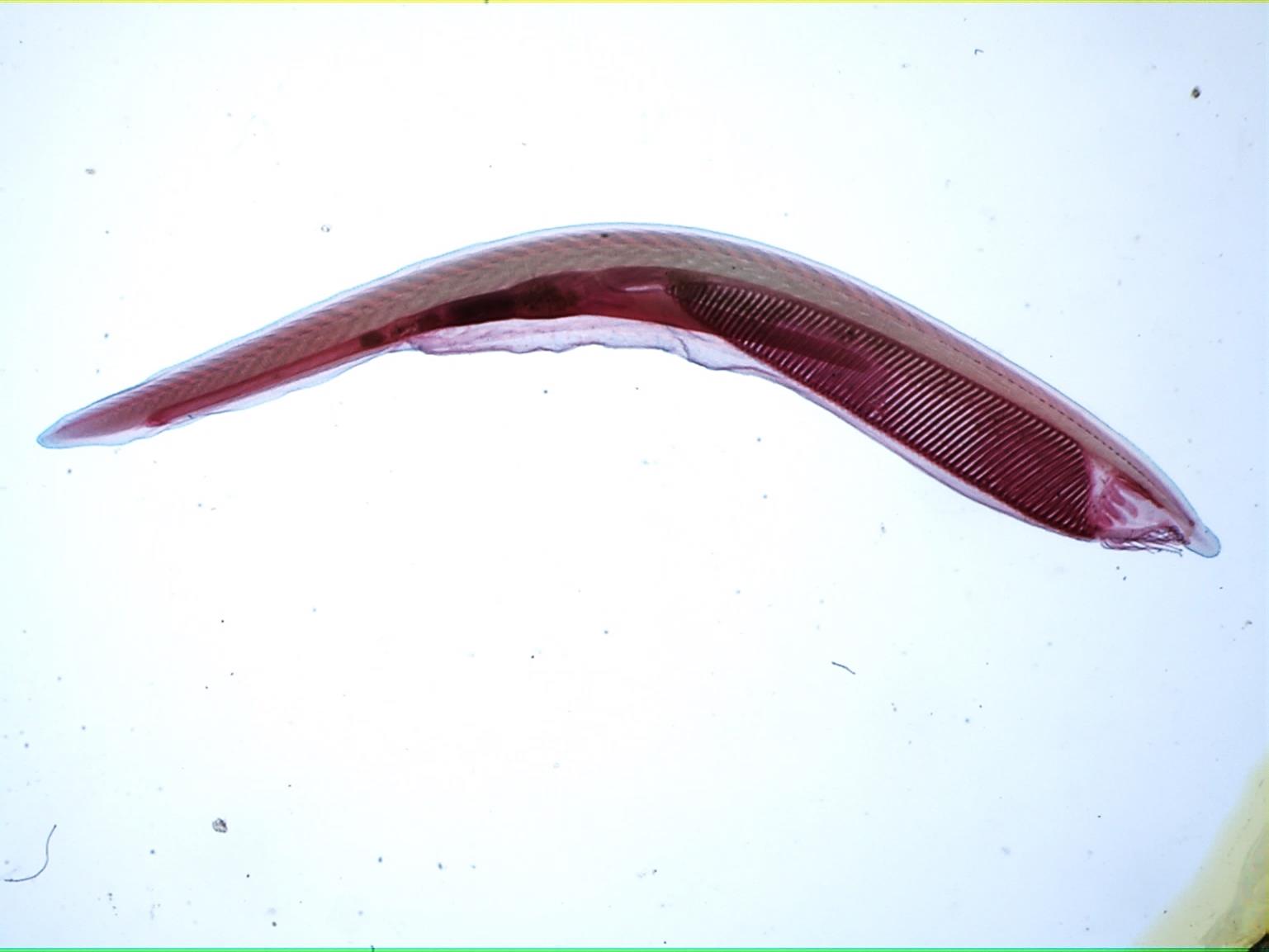 Amphioxus whole mount 40X
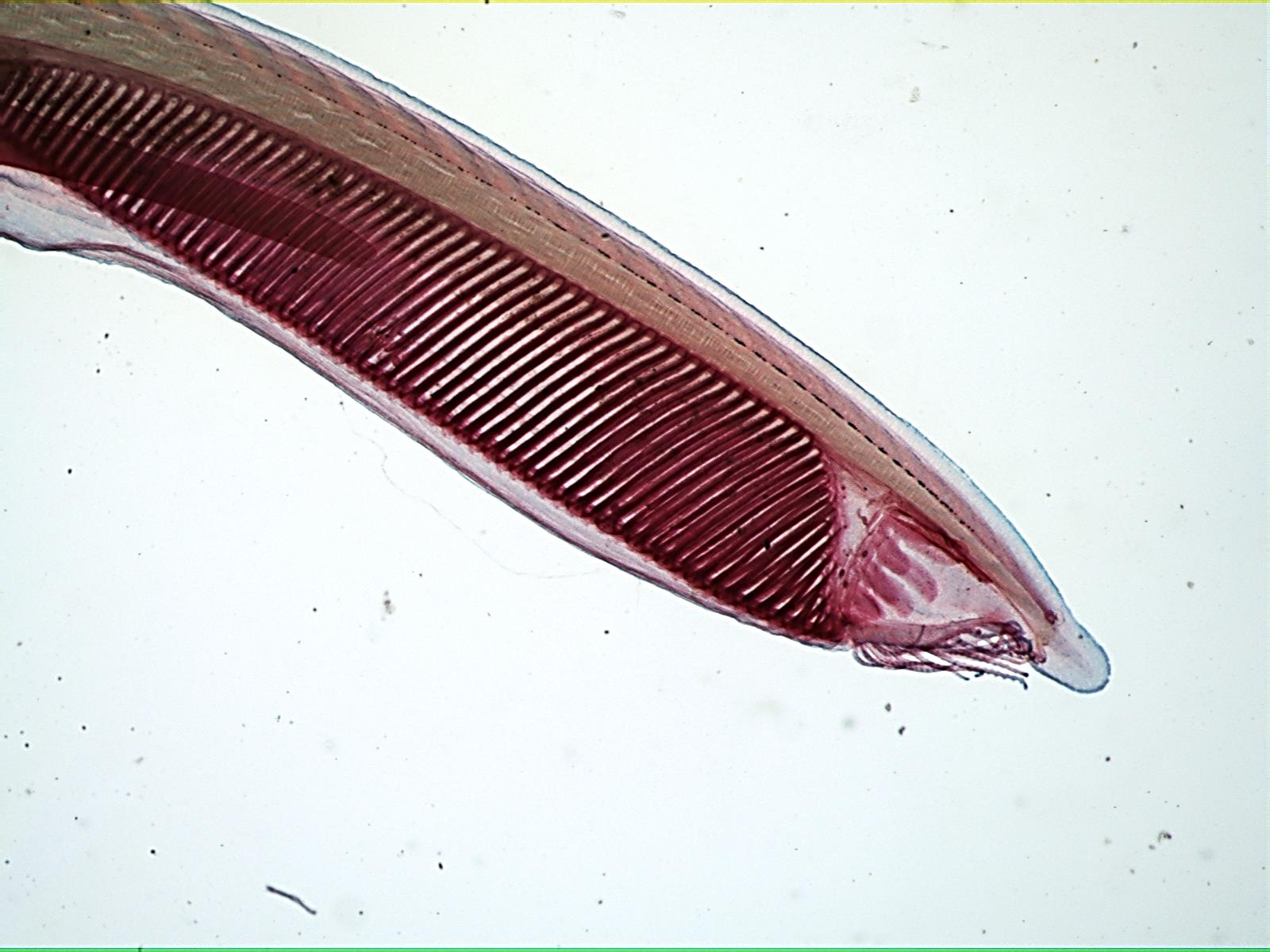 Amphioxius wm 40X
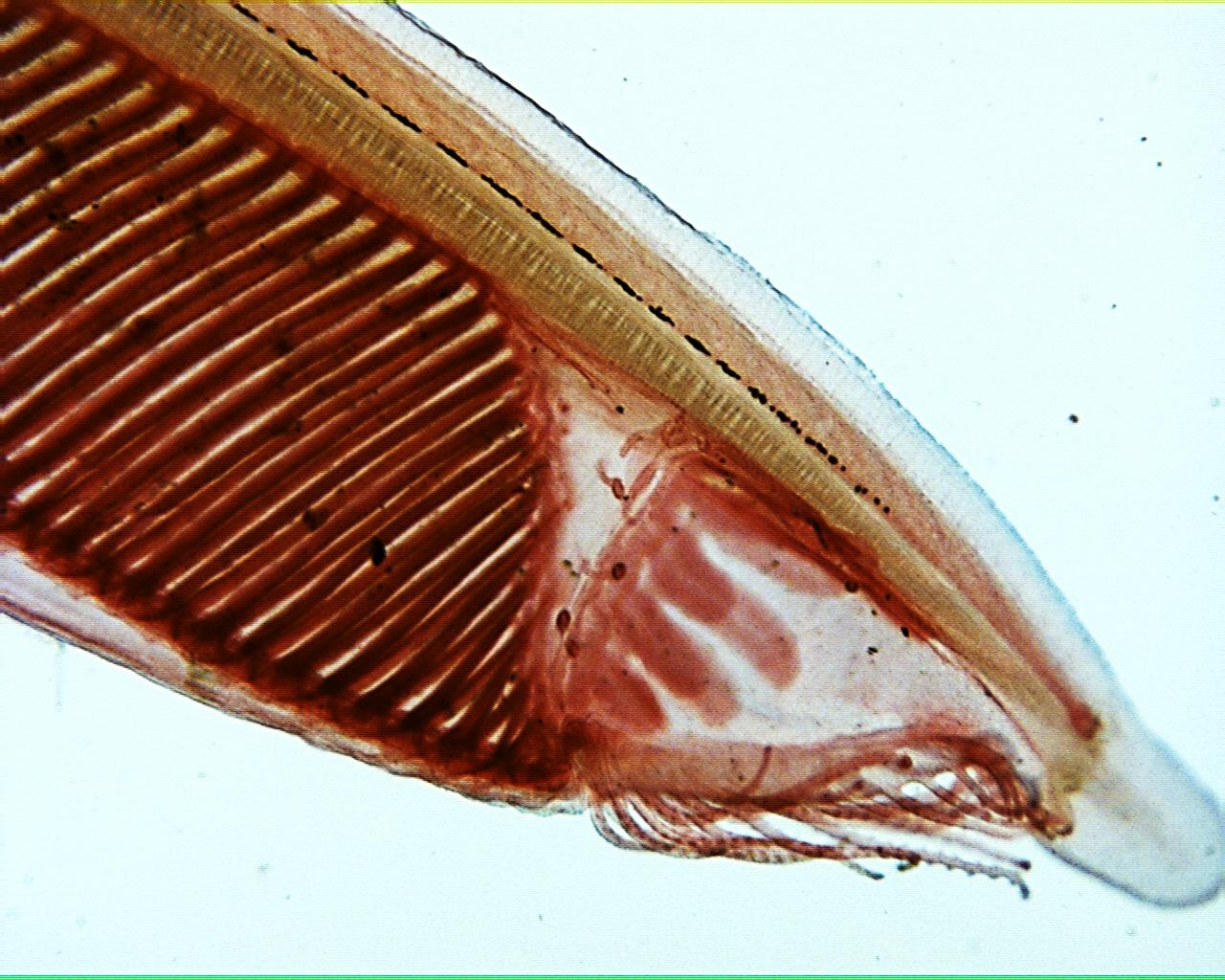 Amphioxus xs
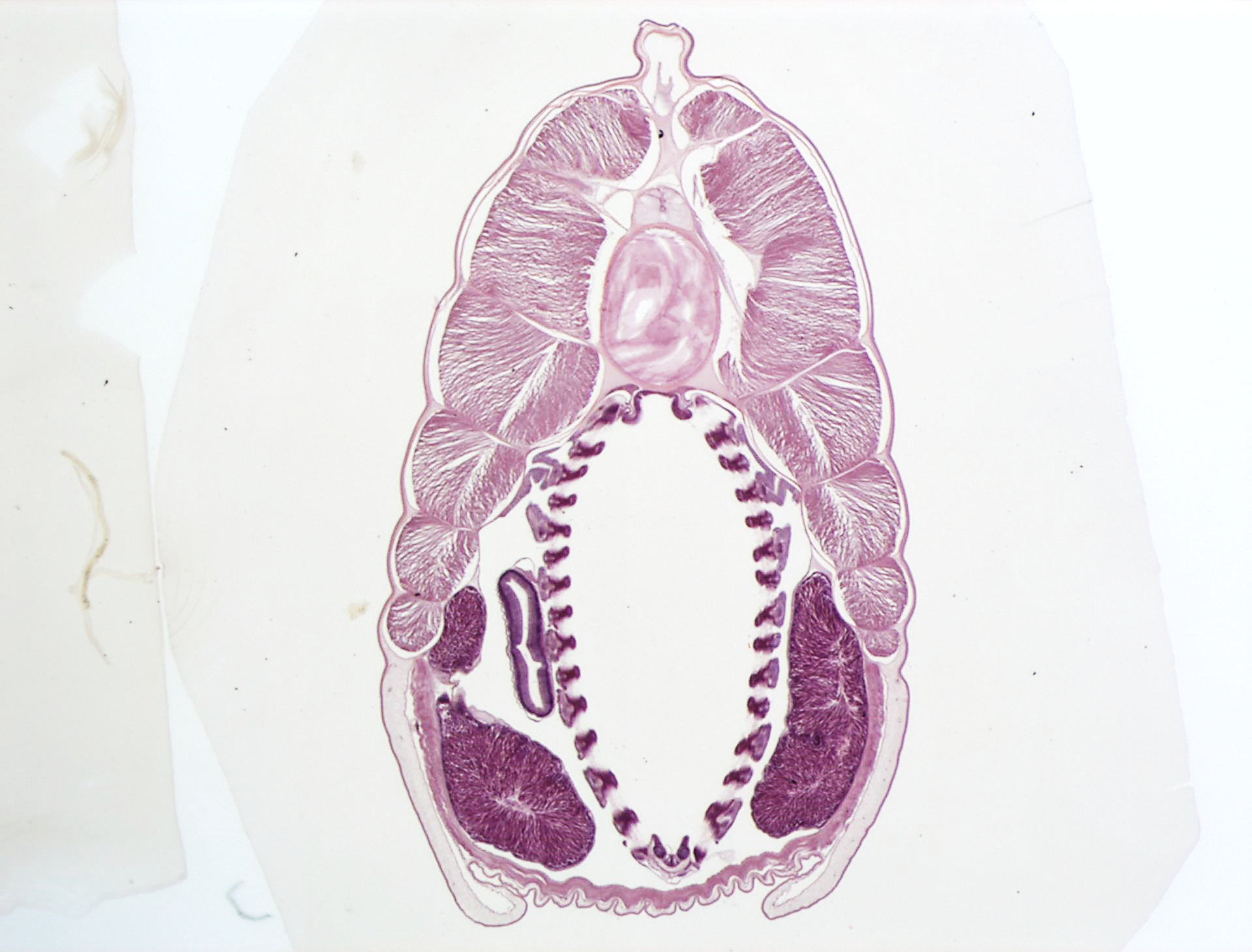 Amphioxus xs
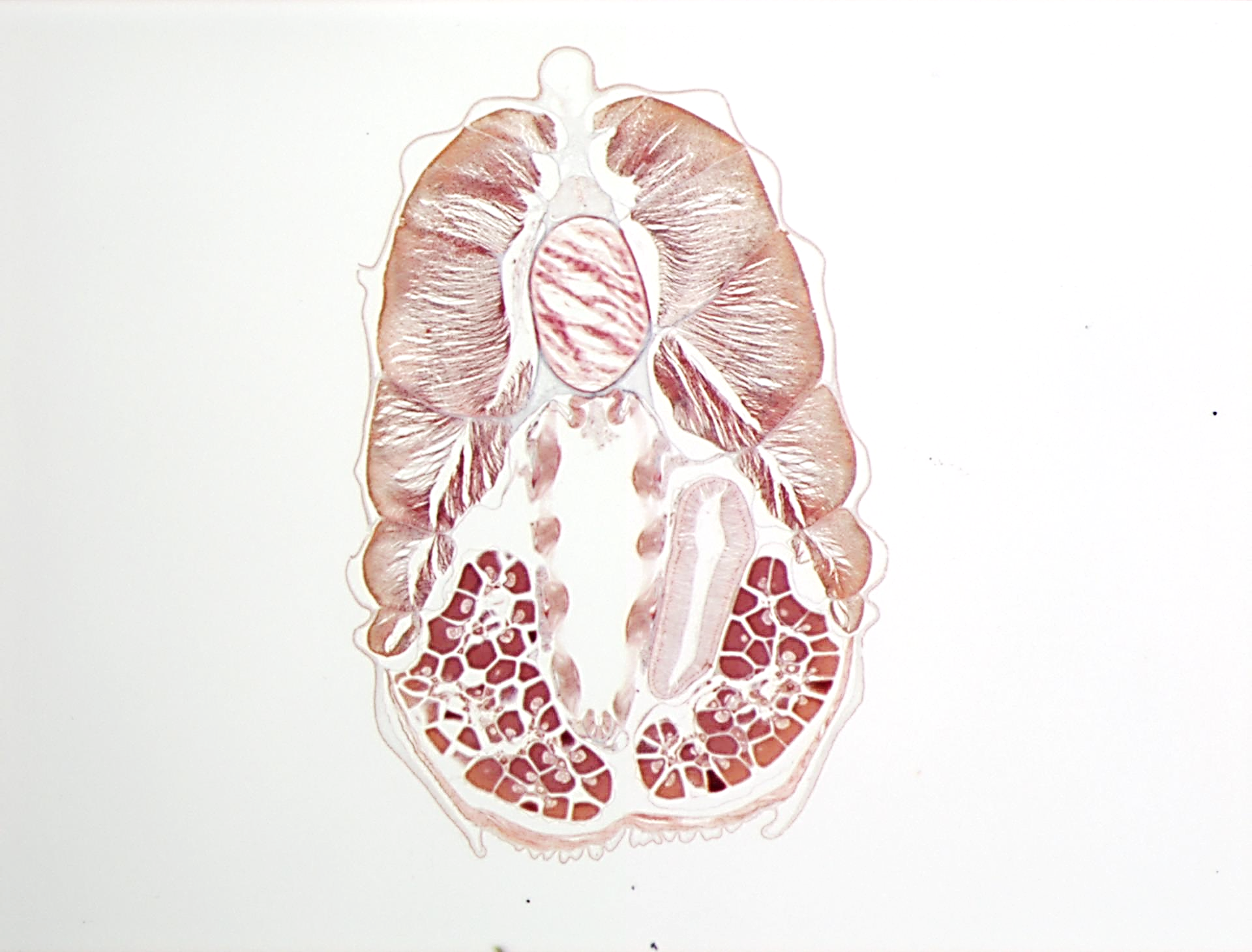 Starfish development 40X
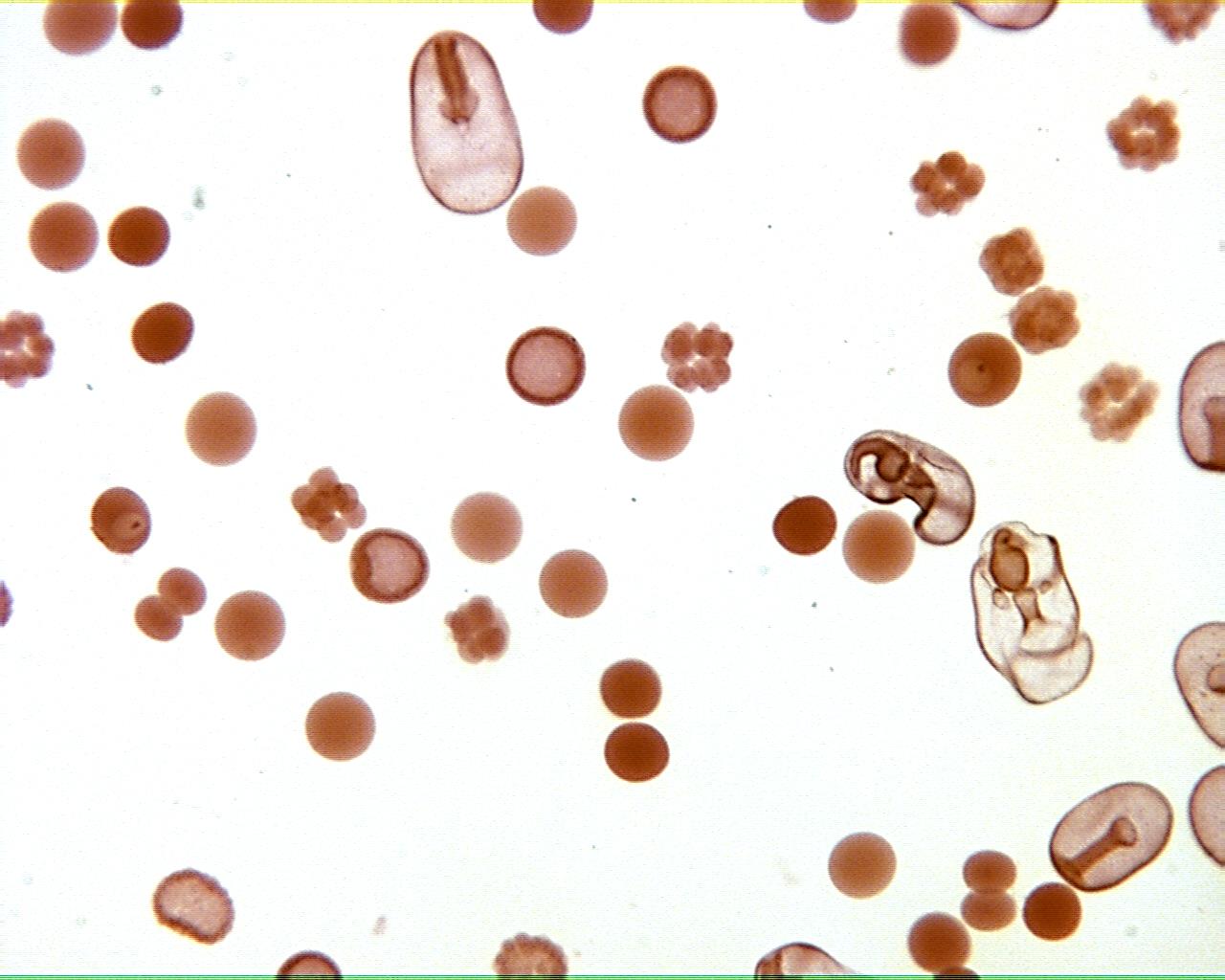 Starfish development 100X
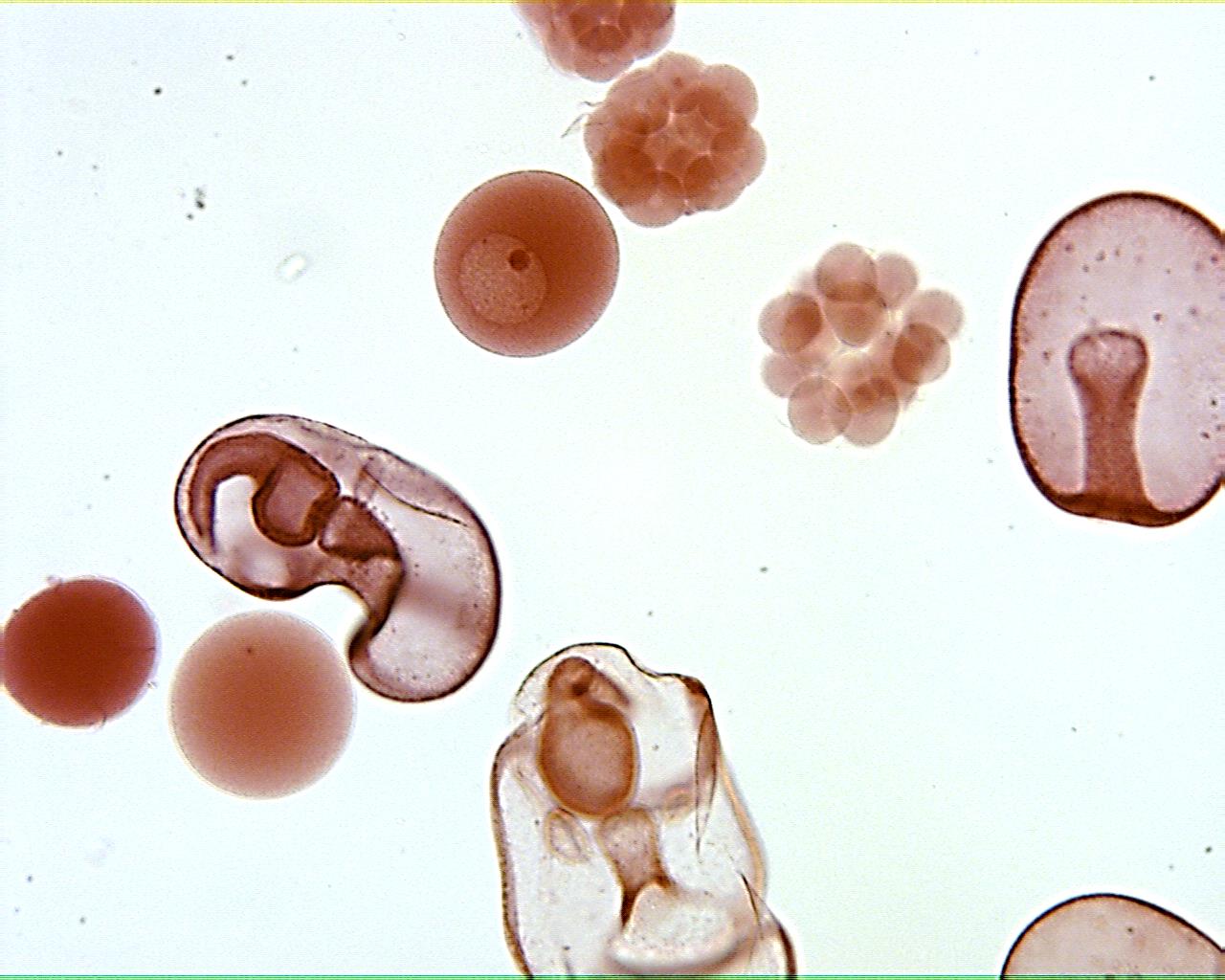 Starfish development 100X
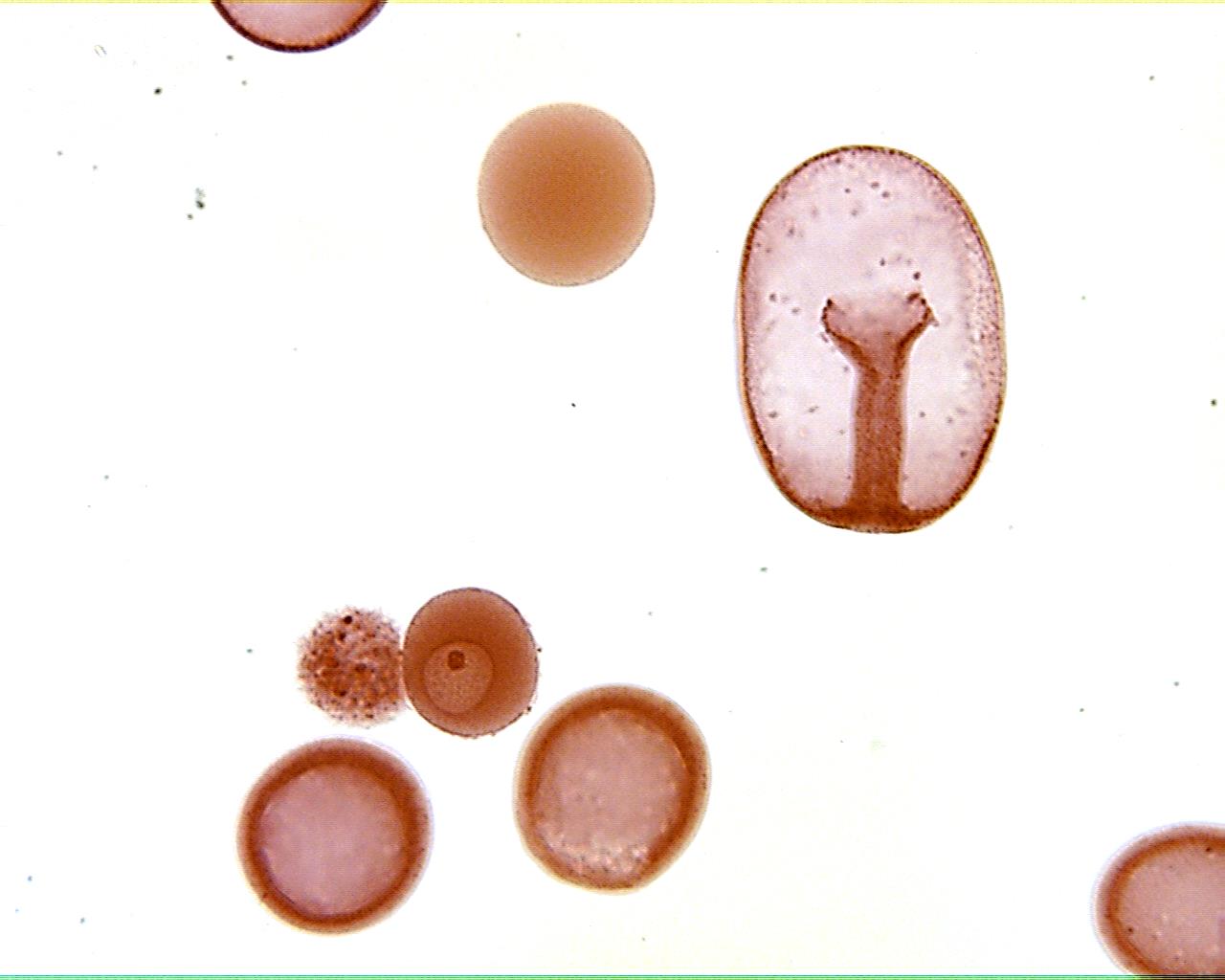 Tunicate larvae 40X
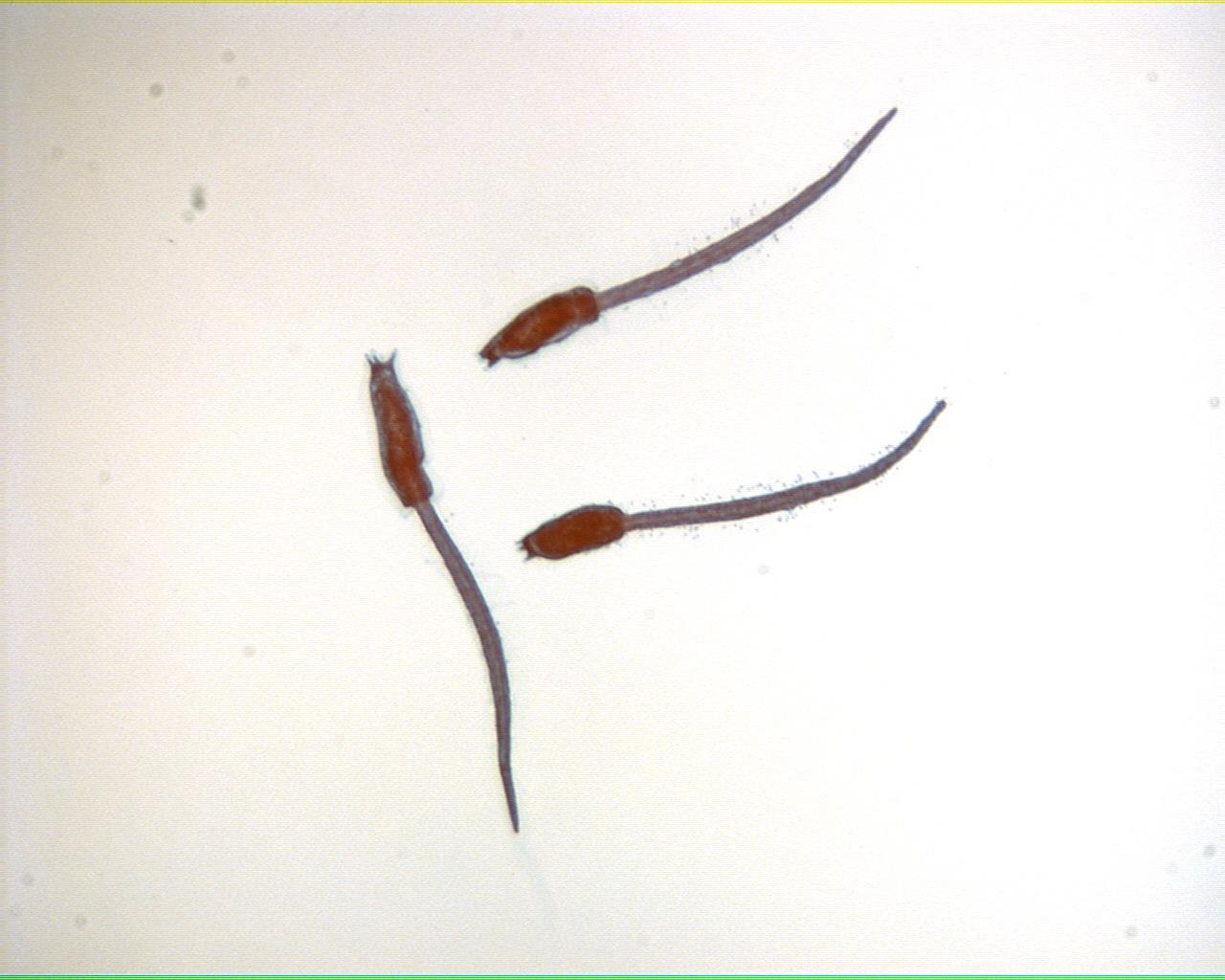 Tunicate larva 100X
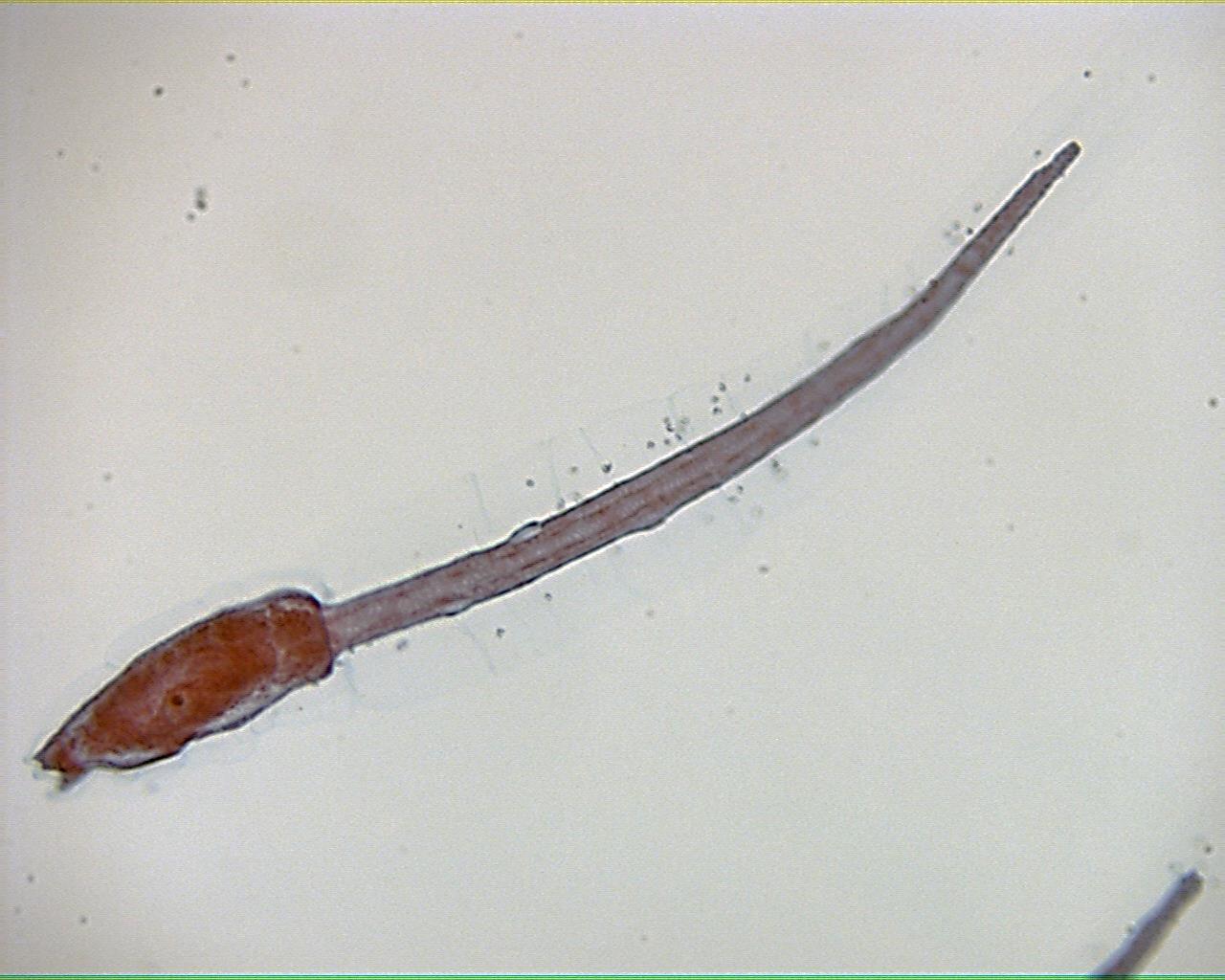 Starfish Model
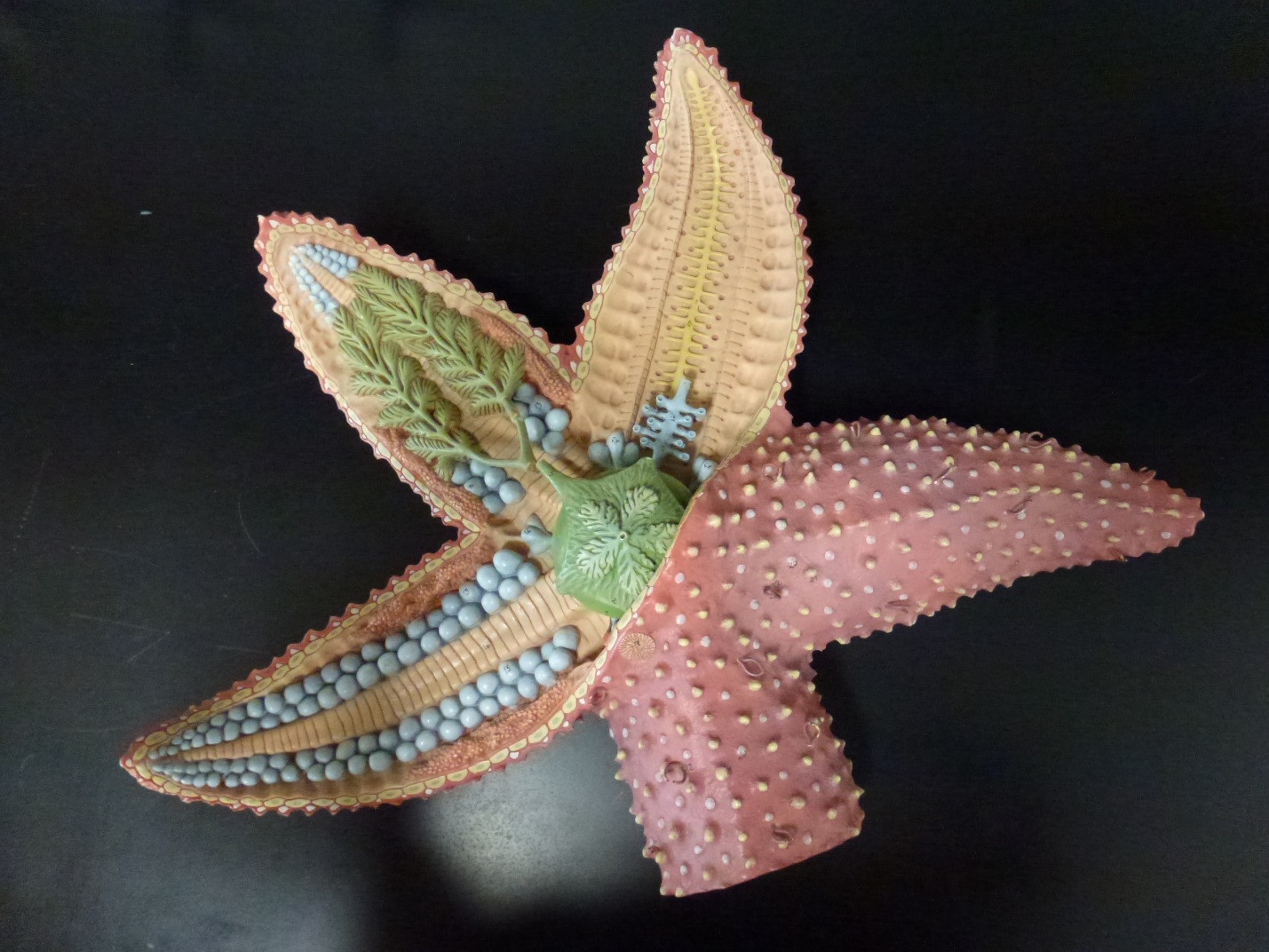 Starfish Model
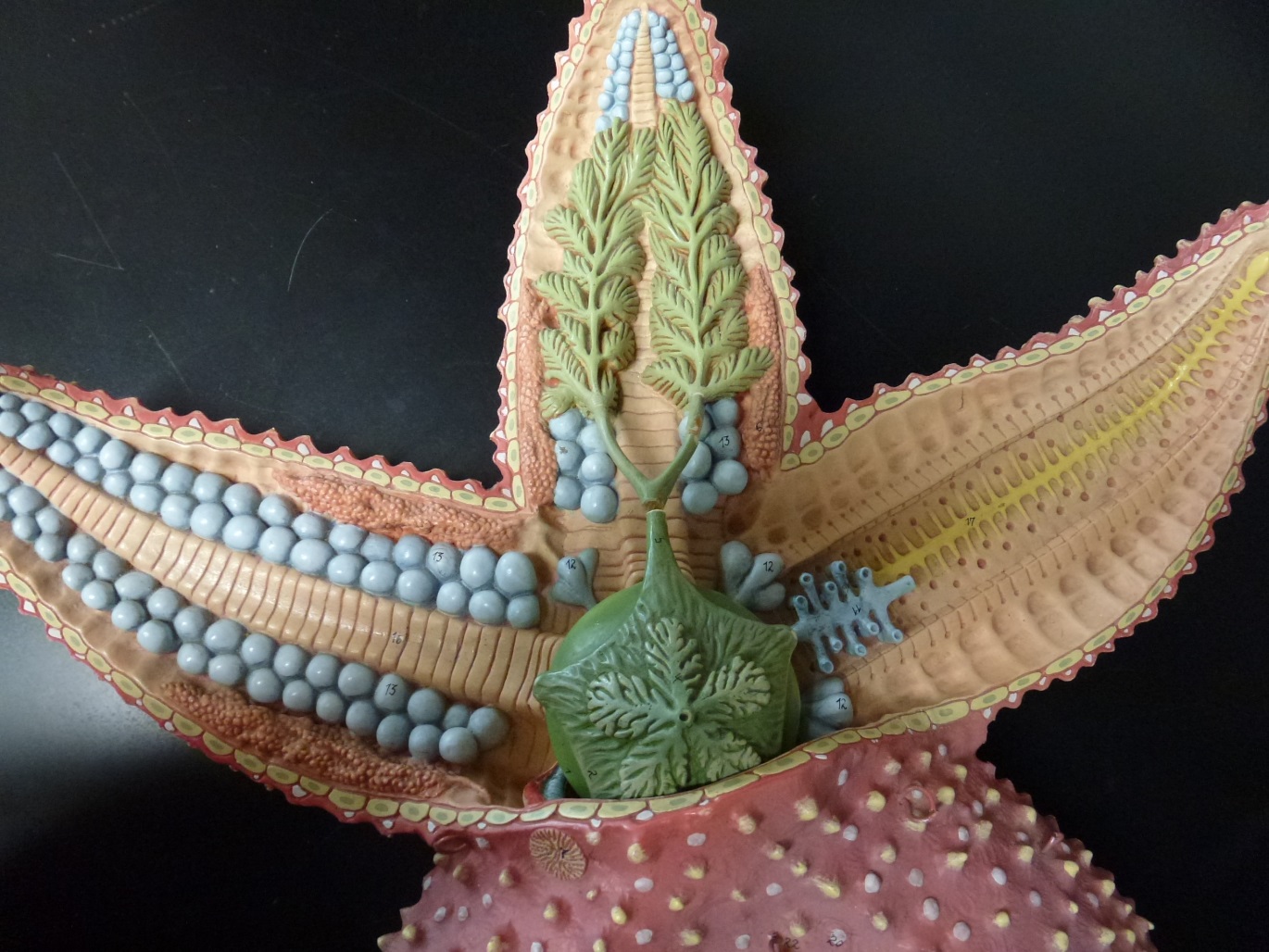 Amphioxus Model
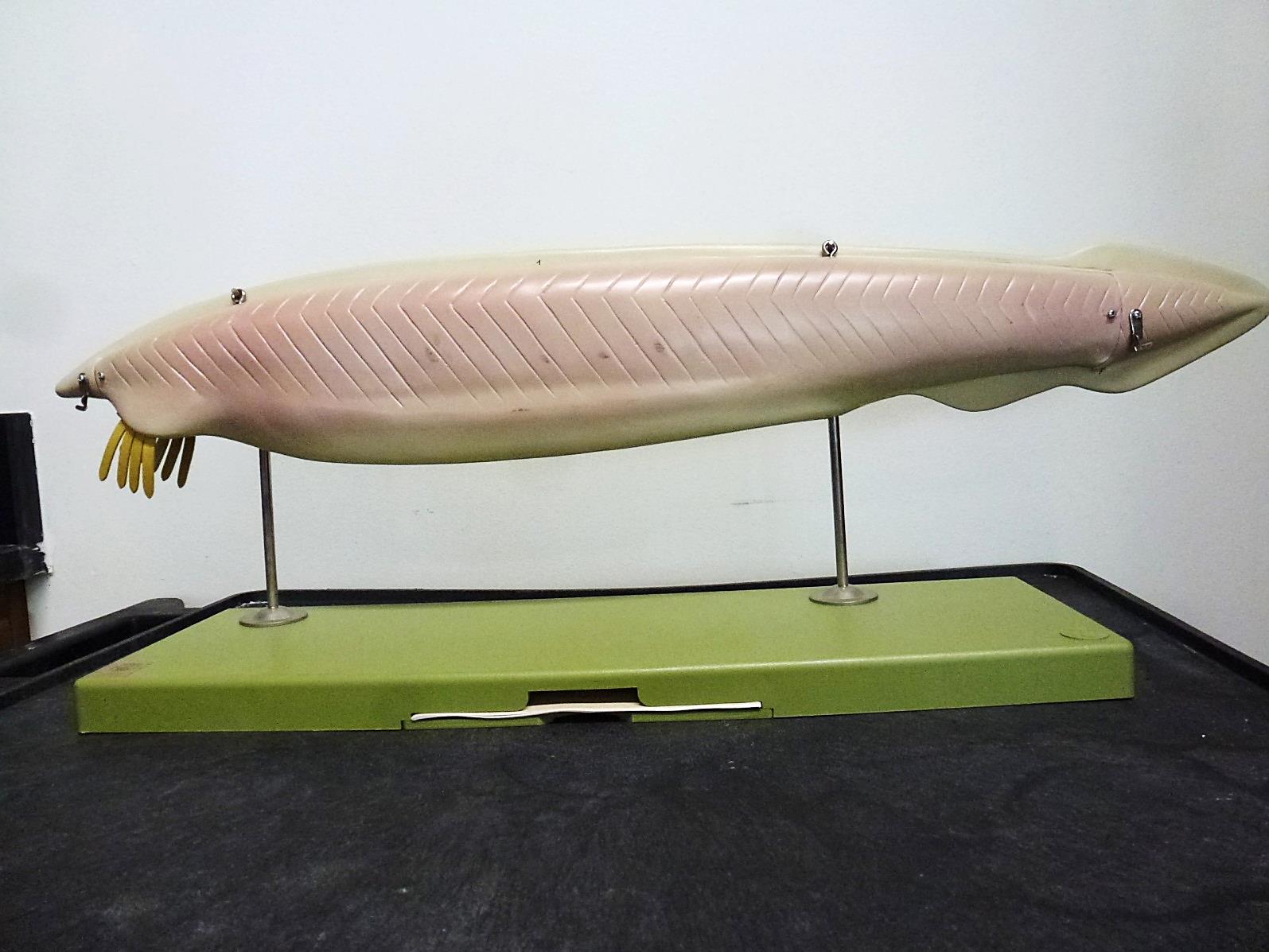 Amphioxus Model
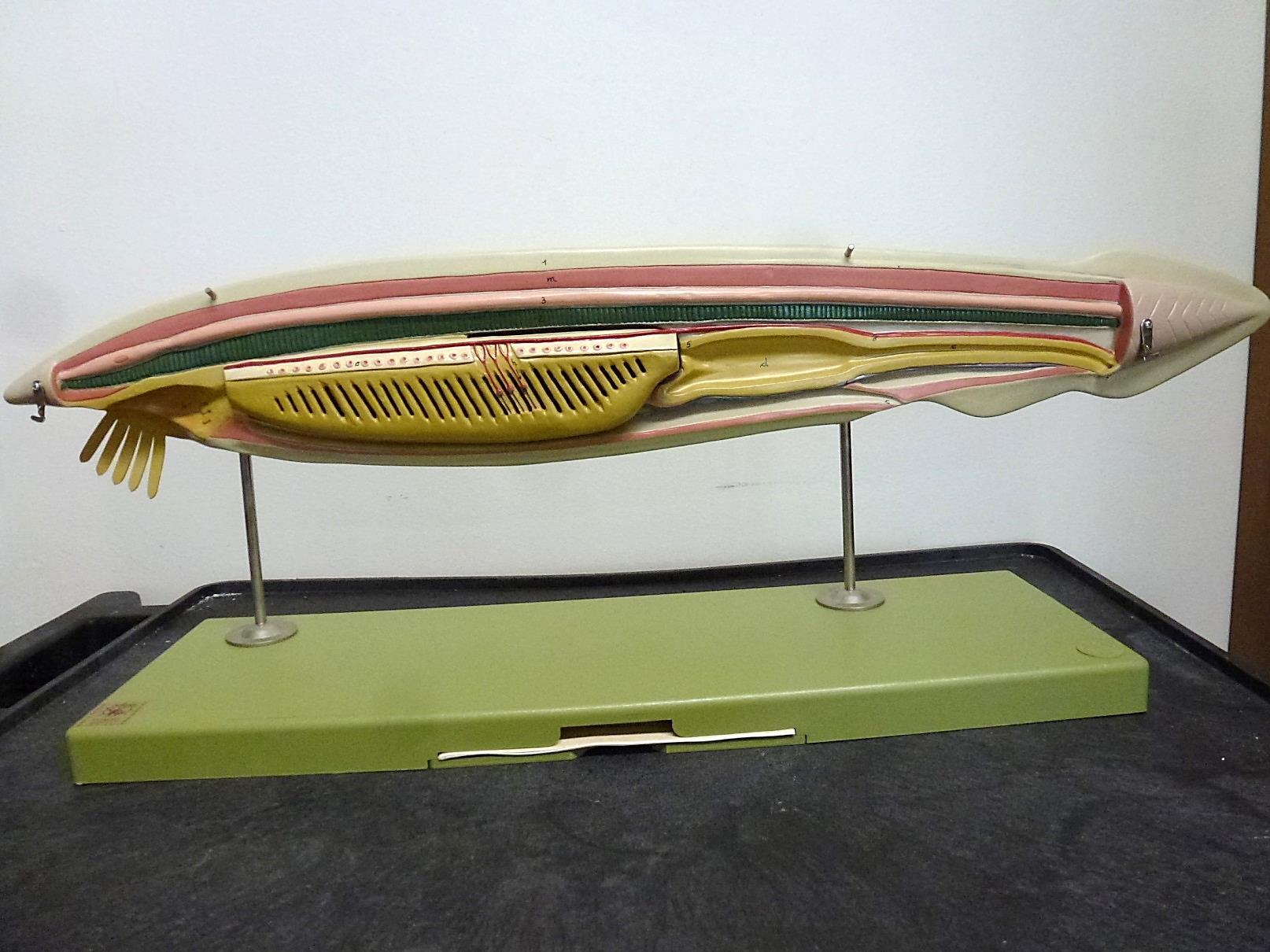 Perch Model
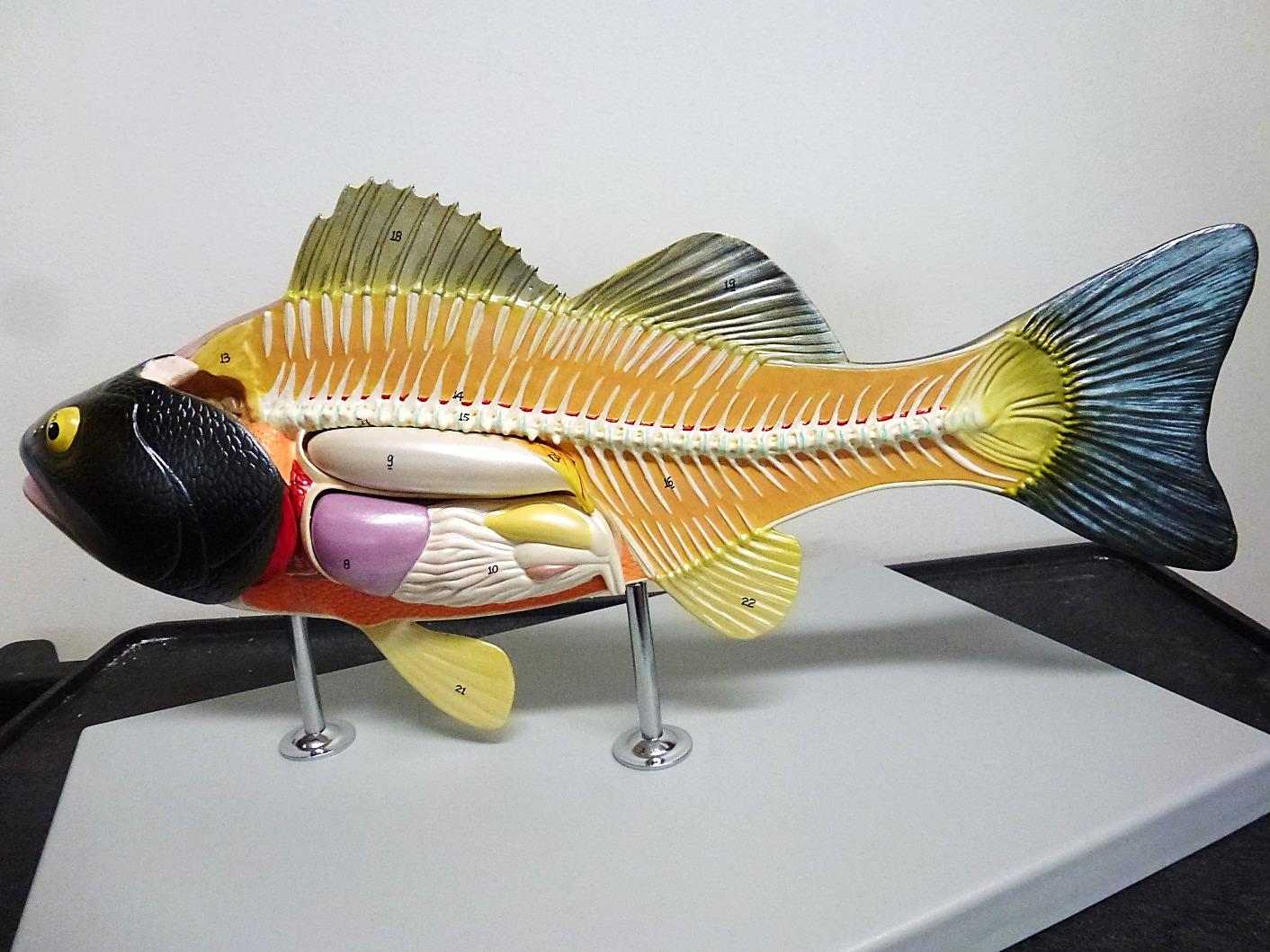